¿Qué es un artículo de investigación en Ciencias Sociales?
Elea Giménez Toledo
elea.gimenez@cchs.csic.es
Grupo de investigación de evaluación de publicaciones científicas (EPUC)
http://epuc.cchs.csic.es/
Instituto de Estudios Documentales sobre Ciencia y Tecnología (IEDCYT)
Centro de Ciencias Humanas y Sociales (CCHS)
Consejo Superior de Investigaciones Científicas (CSIC)


CRECS. Jornadas sobre calidad de revistas en Ciencias Sociales.
Barcelona, 3 de mayo de 2011
Objeto de difícil delimitaciónUna posible aproximación:
1. Lo que las agencias o sistemas de evaluación de la investigación consideran como artículo de investigación y revista científica de calidad
2. La experiencia en la evaluación de revistas en el marco del G.I. Evaluación de Publicaciones Científicas del CCHS-CSIC 
3. La experiencia en la gestión editorial y en la evaluación de manuscritos de distintas revistas nacionales e internacionales de Comunicación y de Documentación
4. “La investigación en Biblioteconomía y Documentación” (Trea, 2002)
CNEAI
“En los distintos ámbitos del saber científico, técnico y social, existen índices internacionales que ordenan, por grado de difusión, las publicaciones de reconocido prestigio. La CNEAI asume que aparecer en dichos índices es garantía para que los contenidos publicados en esa revista tengan suficiente calidad.

Las aportaciones sólo serán valorables si significan progreso real del conocimiento.  No se valorarán los trabajos meramente descriptivos o las reiteraciones de trabajos previos, excepto en los casos en que contribuyan claramente a la consolidación del conocimiento”
CNEAI. “Índices” reconocidos
En Ciencias Sociales, Políticas, del Comportamiento y de la Educación se valorarán preferentemente:

Journal CitationReports
Social Science Citation Index
Science Citation Index
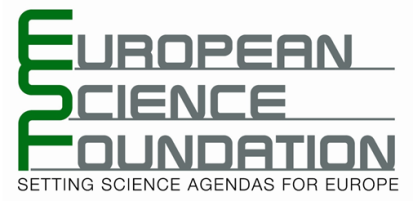 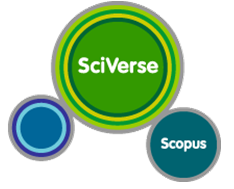 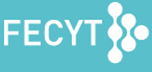 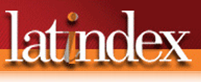 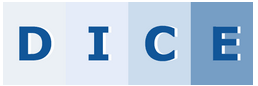 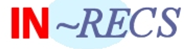 La Documentación no se incluye en el Comité de Ciencias Sociales sino en el de Filosofía, Filología y Lingüística:
Arts & Humanities Citation Index
Aplicación de los criterios CNEAI
La difusión de las revistas de Ciencias Sociales

Fuentes citadas por CNEAI (con sentido común y precauciones)
La originalidad de la investigación y su aportación al conocimiento

Peer review
Latindex
Criterios relacionados:
Contenido originalCalifica positivamente si al menos el 40% de los artículos son trabajos de investigación, comunicación científica o creación originales.
Exigencia de originalidadCalifica positivamente si en la presentación de la revista o en las instrucciones a los autores se menciona esta exigencia para los trabajos sometidos a publicación.
Latindex
El artículo de investigación marca la frontera entre
Revistas científicas
Revistas de divulgación
Revistas técnico-profesionales
Definición de revista científica según el Glosario Latindex:
“la que publica predominantemente artículos resultantes de investigación  (provenientes de proyectos de investigación científica financiados con fondos públicos o privados) o estudios originales que proporcionan un aporte a la disciplina de la revista. Se les exige sistema de arbitraje para la aprobación de los artículos.
Aplicación de los criterios Latindex
¿Hay secciones en la revista?
¿Tienen definidas sus políticas?
¿Está claramente identificada la dedicada a artículos de investigación? Sus artículos ¿están sometidos a peer review?
Los artículos que la componen ¿tienen extensión y estructura de artículo de investigación? ¿tiene aparato crítico? 
Las instrucciones a los autores ¿indican que la revista exige originalidad a los artículos?
¿Qué es un artículo de investigación?
Definiciones posibles (con distinto nivel de exigencia):
Artículo que emplea una metodología, incluidas las bibliografías
Follow a formal methodology to collect and analyze its data
Research is an inquiry which is carried out, at least to some degree, by a systematic method with the purpose of elicting some new facts, concepts or ideas
Articles qui font état d’une méthodologie, décrivent –avec plus ou moins de précision- la (les) méthode(s) de recherche utilisée(s) et présentent les résultat obtenus
Research-based articles is one in which a formal research methodology was used in order to collect or analyze data (e.g. survey or interview, experiment, content analysis, statistical analysis or existing data, development of linear programming or other mathematical model, case study, historical study with extensive primary and secondary sources, citation analysis or bibliometrics, and an observation/field study) as opposed to an opinion paper, description of the status quo, editorial, book review or news/announcements

Compilación de definiciones extraída de Delgado López-Cozar. La investigación en Biblioteconomía y Documentación. Gijón: Trea, 2002.
El rol del evaluador y del editor
Revisión de la estructura del trabajo de investigación
Introducción y antecedentes: cohesión de las ideas, correcta integración de las ideas de otros autores, pertinencia de las citas en la argumentación,  síntesis de información relevante.
Claridad e interés de los objetivos planteados
Identificar la metodología (entrevista, encuesta, métodos bibliométricos, focus group, análisis de contenido, estudio de caso, etc.) y su solidez***.
 Resultados ¿originales? ¿no aportados anteriormente? ¿ayudan a solucionar un problema? ¿responden a los objetivos que se había marcado?
Discusión: interpretación de los resultados, complementarlos con resultados previos, con investigaciones relacionadas, etc.
Aparato crítico: ¿se cita lo relevante? ¿se excluye alguna referencia importante?

¿Quiénes son los destinatarios directos de este artículo? ¿les interesará? ¿les va a aportar algo nuevo?¿resuelve algún problema de investigación real?
“Cuentacositas” ¿por qué no se entendió el mensaje?
En esta profesión se da mucho la costumbre de “investigar” a base de contar citas, referencias, autores, temas, links, palabras, formatos..., aplicando avanzados métodos de cálculo como el de la cuenta de la vieja. (…)
Y a los que dirigís tesis doctorales cuenta-cositas, os pido por favor un poco más de inventiva. A ver si nos creemos la innovación, la investigación y la ciencia útiles en este país, no como un trámite burocrático para obtener un doctorado. 

Tomàs Baiget
Extracto del mensaje enviado a Iwetel el 9 de febrero 2011
Características de un artículo de investigación
Original / Inédito
Resultado de un proyecto de investigación
Con resultados reproducibles … a pesar de las limitaciones que esto tiene en Ciencias Sociales
Evaluados por expertos
Estructurados según el esquema IMRD
Aportan algo más que descripción
No son repeticiones de investigaciones anteriores
El salto hacia el artículo de investigación
Experiencia
Relato

Suma de citas bibliográficas
Bibliografía figurativa
Tema interesante
Objetivo difuso o forzado
Estudio de caso
Análisis (comparado, multifactorial, interpretación, etc.)
Síntesis de corpus teórico pertinente y cohesionado
Bibliografía citada 
Tema interesante e innovador
Objetivo como problema que se pretende resolver o vacío que se pretende llenar
Gracias por vuestro tiempo